Map Projections
(The Finders)
Created by: Phylicia, James, Jimmy, and Ajah
Table of Contents
What is a map projection
Mercator Projection
Compromise projections
Photos
What is a map projection
Necessary for creating maps
A way to represent the curved surface of the Earth on the  flat  surface of a map
Allows us to represent some or all of the Earth’s surface, at a wide variety of a scales, on a flat, easily transportable surface, such as a piece of paper.
Mercator Projection

   
The Mercator projection was created by Gerardus Mercator in 1569.
The Mercator projections  exaggerates “the farther from the equator on the map, the larger the area will get.
Compromise

Compromise projections create perfectly pressing metric properties
Makes things look right
Distort shape in the polar regions more than at the equator
The Gnomonic projections is thought to be the oldest map projection,, developed by Thales in the 6th century BC
Photos
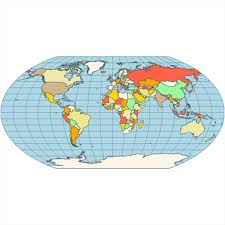 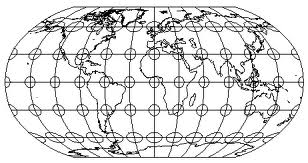 Compromise
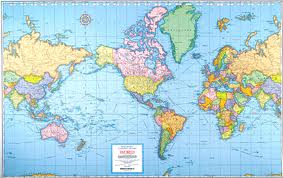 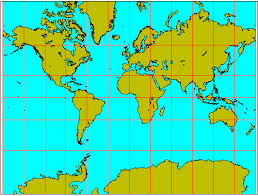 Mercator